Aprendizagens Contextualizadas no Território
Professor: Hélio da Silva Messeder Neto
Professor da Universidade Federal da Bahia
messeder3@gmail.com/helioneto@ufba.br
Uma perspectiva crítica da educação:

A BNCC- Formação do trabalhador para o mercado de trabalho: Uma mercadoria adaptável
Desenvolvimento de competências e Habilidades-Profissional Flexivel
Formação de estudantes para responder avaliações em larga escala
Aprendizagens–Cotidianos– Competências– Territórios– Respeito à desigualdade econômica-Diferença
O Campo Minado da Base Nacional Curricular Comum
Sugestões de Leitura

A BASE NACIONAL COMUM CURRICULAR: UM NOVO EPISÓDIO DE ESVAZIAMENTO DA ESCOLA NO BRASIL ( Marsíglia e colaboradores, 2017)

- Reforma do ensino médio do (des) governo de turno: decreta-se uma escola para os ricos e outra para os pobres ( Gaudêncio Frigoto, 2017)
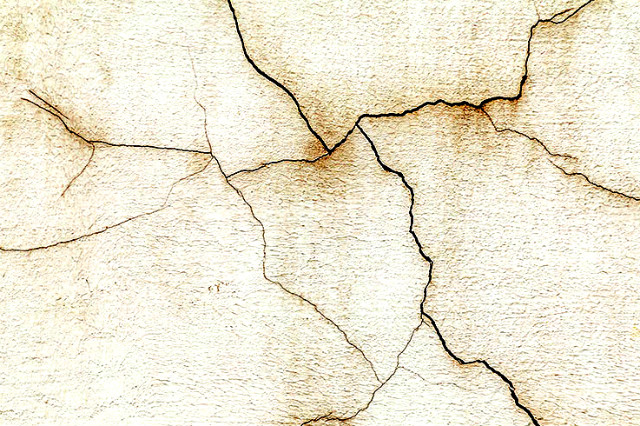 Da crítica à proposição- Trabalhar nas fissura
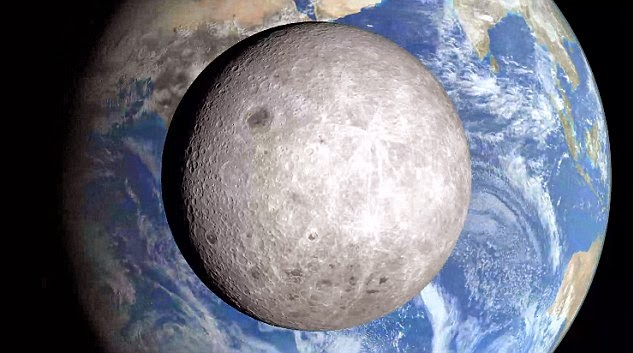 Aprendizagem- Elementos para pensar o trabalho pedagógico
Incorporação em cada individuo singular da cultura produzida historicamente
Aprendizagem precede o desenvolvimento- Os conteúdos culturais aprendidos (trans)formam o nosso modo de pensar, agir e olhar para o mundo. Aprender para desenvolver
Na escola o saber artístico, cientifico e filosófico ganha relevância- Não para o entendimento do cotidiano- Da realidade
A escola precisa trabalhar a “Face oculta” da lua ( SAVIANi, 2009)
O papel do professor
O professor que ENSINA- Superar o discurso de um professor quase dispensável
Ensina os conteúdos- Conteúdos que promovam o desenvolvimento- Que ajudem a entender a realidade no seu movimento histórico-desde a infância. 
Conteúdo- Forma- Destinatário- Desde a primeira infância até....
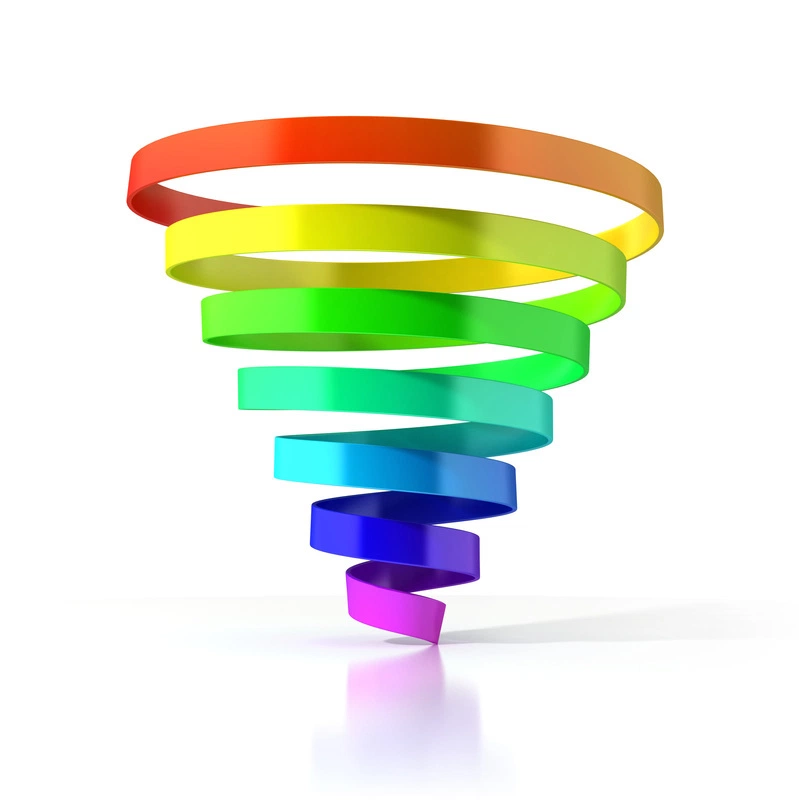 Conteúdos em espiral ascendente
Elementos da Psicologia
O professor não vai atrás da criança
Vai na frente- Planeja- Sabe onde quer chegar
Vai ensinar qualquer coisa para criança? 
O conceito de Zona de Desenvolvimento Iminente e o conceito de Nível de Desenvolvimento Real
Aquilo que a criança faz sozinha- Nivel de desenvolvimento real
Aquilo que ela faz com o par mais capaz- Zona de desenvolvimento iminente
Processo de Ensino
Exemplos de Atividades de Ensino Orientadas pelas bases apresentadas
Receitas
Fissuras
BNCC
Exemplos
Prática
Teoria
Livro: As perspectivas construtivistas e histórico-crítica sobre o desenvolvimento da escrita- Lígia Marcia Martins e Ana Carolina Galvão Marsíglia
Sopa da Palavra Encantada: Atividade pedagógica- Exemplo
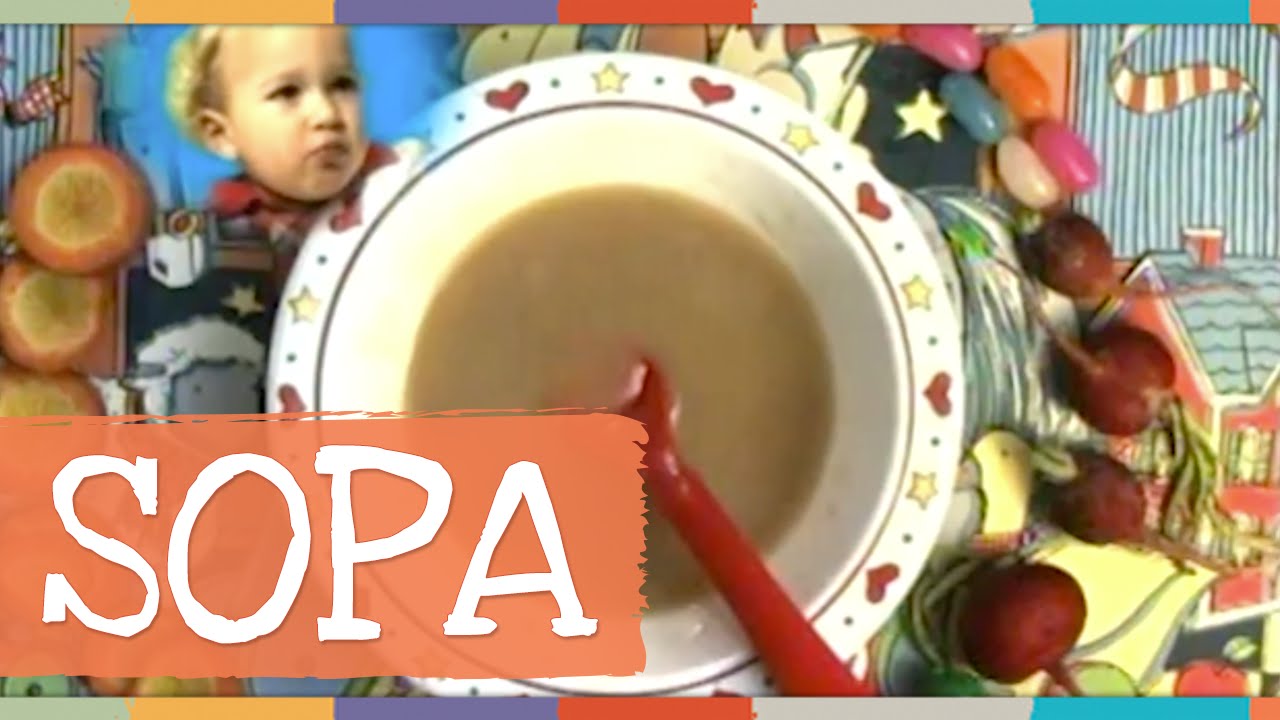 Relação do concreto-simbólico
Além do cotidiano imediato
Ensino promotor de desenvolvimento
Horizonte na alfabetização e desenvolvimento da escrita
Não serve qualquer música, material
Considerações Finais
A implementação da base vai falar todo o tempo em competências, cotidiano, adaptação
Atuar na contradição- Defesa por um ensino promotor do desenvolvimento- Olhar a base e atuar na fissura da BNCC
Luta política para mudar esse projeto educacional
Luta na sala de aula pelos conhecimentos enriquecedores  e promotores de desenvolvimento- formar para além do mercado de trabalho
Nosso território é o mundo inteiro
Obrigado
messeder3@gmail.com
helioneto@ufba.br